Пензенская обл., г.Пенза
Муниципальное бюджетное общеобразовательное учреждение
средняя общеобразовательная школа  № 18 г. Пензы
(МБОУ СОШ №18 г. Пензы)
ул. Беляева, д. 43, г. Пенза, 440028
тел. (8412) 49-88-73, Е – mail: school18@guoedu.ru
Как с пользой провести лето!?
Горбунова Лидия Сергеевна
Самый прекрасный период в жизни любого школьника …
Когда «Каникула» — Сириус — впервые появлялась над горизонтом, в Риме начинались самые жаркие дни лета и объявлялся перерыв во всяких занятиях. Естественно, что он и получил название «каникулы».
Каникулы – период, совершенно свободный от учебы. В отличие от отпуска, который предоставляется взрослым работникам в индивидуально определяемые сроки, школьники имеют возможность насладиться «детским отпуском».
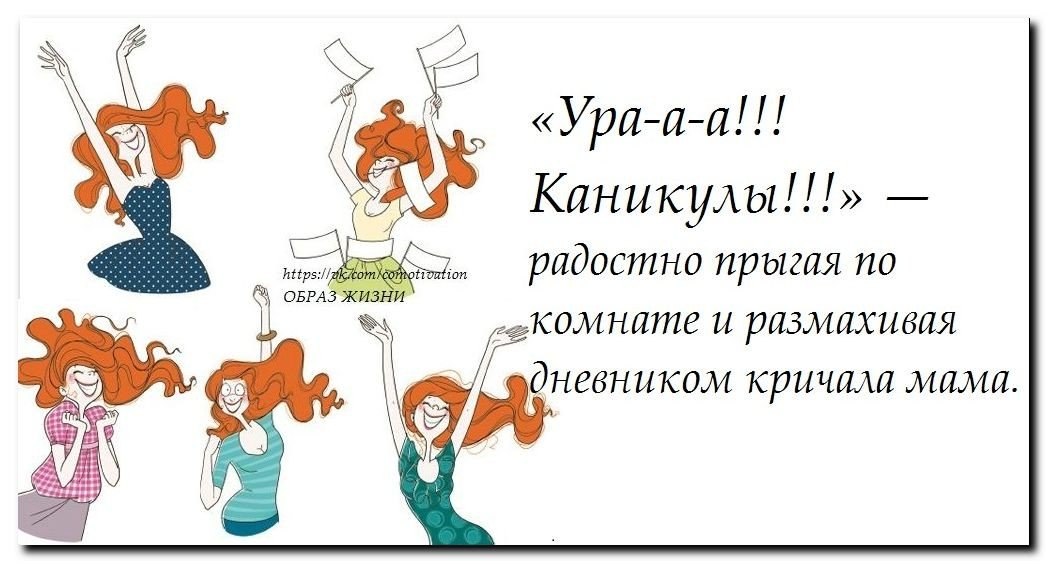 Усталость имеет свойство накапливаться, и одной, даже двух недель недостаточно, чтобы эту усталость полностью снять. Для этого нужно более длительное время
Как же с пользой провести ребенку лето?
1.	Соблюдать режим дня.
2.	Планирование деятельности ребенка.
3.	Организация дополнительных занятий, для более тщательной подготовки к ЕГЭ или устранению пробелов в знаниях.
Семейный отдых у моря
Спорт
Самосовершенствование
Детский лагерь
Работа
Сладкая лень